Inaugural Annual Conference 2019
“Delivering Value Through Project Management”
From Project Management to Product Management – The new paradigm
Presenter : Clever Haparari ( PMP, Scrum Master)
[Speaker Notes: All Protocol observed
Thanks to the PMI  Zimbabwe Chapter Board of Directors for the opportunity to impact the PM community in Zimbabwe – It’s such an honour – 
Hope that each one will have a takeaway or two that enhances their ability to deliver value to their stakeholders  through projects 
Name – Clever Haparari ( PMP, Scrum Master)
+20 Years enhancing attainment of business goals leveraging technology and related Capabilities ( Project Management etc)
In terms of project management : Experience goes beyond 20 years now
Until 2015 I was an accidental PM – as Eng. Chaza would put it 
Received formal training in PM – 2010 ( PMP)
Certified PMP : 2015
PM and Technology Management – twins 
They are both enablers to achievement of business goals – i.e. the means to an end  
My walk as a technologist and as Project Management practitioner – my frustrations, lessons learnt and insights from other peers global and local inspired the choice of this topic
In case you lose me at some point during the presentation- 
Upfront message is – In any business activity that you partake – the eye should be on the Goal – throughout the activity.
Project Management is the means to an end 
The product is the end 
Strike the right balance between the two acknowledging that our job is to enable delivery of the Value, so it is important to keep a pulse on the target business outcome
The topic also coincides well with the Theme of the conference : Delivering Business Value through Project Management]
From  Project Management to Product Managenent
7 November 2019
2
[Speaker Notes: Question: Does the world or Zimbabwe give prominence to the right metrics of success
Generally in Zimbabwe 
You get a high table seat  when you present your qualifications, when formally dressed, when you have good command of the English Language –
 Nothing wrong however if we use that as the only qualifier or if we place so much emphasis on this to higher people into positions – we may miss the North Start 
These aspects all aid in achieving greatness or ultimate value – but not a panacea – they are just a bit 
If it’s education it has to be converted into Skill – and And the World Bank has confirmed despite high literacy rate – Zimbabwe lacks the skills that drive the Economy so that the bigger task is to convert knowledge acquired into Skill. 
Modern firms do not hire based on Academic Qualifications anymore( They realised something about the commensurate value that was being derived)
They look at Character 
Attitude
Skills ( not just certifications)
These  Characteristics/character attributes  – contribute more to Business Outcomes than the Acquired Attributes/Personality Attributes 
The most successful businesses in the World are run by College Dropouts and even in Zim there is guys that are r]
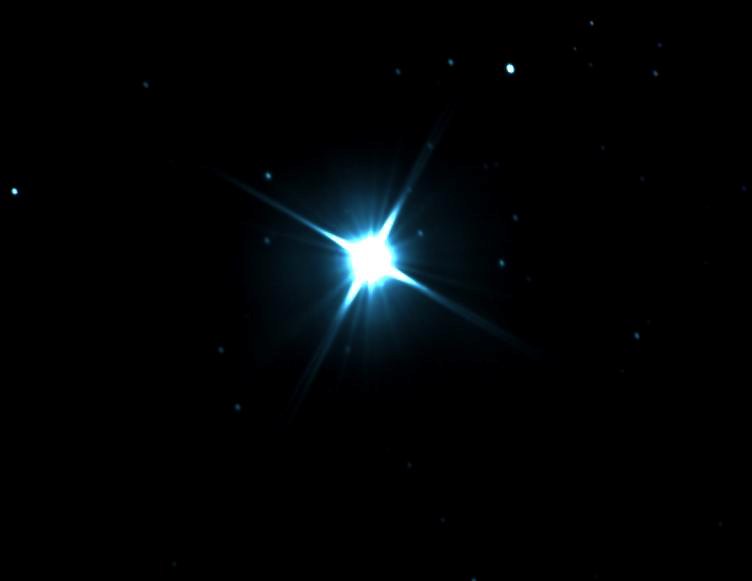 From Project Management to Product Management
6 November 2019
3
This Photo by Unknown Author is licensed under CC BY-NC-ND
[Speaker Notes: This slide borrows from the Governance of Enterprise IT framework ( COBIT) – Goals Cascade mechanism – and this has been my best summarisation of why Organisations exist and how important to link your functional goals/activities to achieving the Business Objectives 
I have chosen this Framework given my long dance with Technology Governance and Management 
In General businesses exist to create Stakeholder value – i.e.
Any activity – including Project Management should be focussed on realising 
Business Benefits : Success of projects should be measured by how it enables attainment of intended business outcomes ( Market Share growth, Cost Savings, Revenue growth e.t.c
At Optimal Resource Cost  – not necessarily reducing costs ( costs could be higher in real value but with higher return)
Whilst Optimising risk – again – take risk as long as it is manageable ( Sometimes high risk brings high return) – applying measures to manage the risk e.g. Sustained monitoring, limiting funds at risk, or spreading the risk)]
From Project Management to Product Management
7 November 2019
4
[Speaker Notes: Gartner in one of their research publications summarised a major challenge with IT Departments failing to deliver Expected Business Value because they are Project Centric – i.e. They are consumed with the Project Admin side ( Processes, documentation) but don’t focus on the solution is going to deliver
Scope is locked, and may not change late in development 
Most traditional IT organizations (ITOs) are project-centric, and their current staffs' capabilities are ill-suited for creating and supporting customer/constituent-facing products/services and the requisite continuous upgrades at scale.
We now live in a VUCA World
Volatility
Uncertainty
Complexity
Ambiguity 
Thus a need to be agile and be responsive by adjusting products to meet the everchanging circumstances]
From Project Management to Product Management
6 November 2019
5
[Speaker Notes: Projects are key in facilitating the delivery of key business outcomes – which come as the products 
At a project delivery level the Main Actor is the Project Manager – 
He manages the planning
Closes the Scope 
Hardly represents the Business Interests – but the Project’s Interest 
We plan the work- Scope of project focusses on the work to be done
E.g Planning, Development, 
Progress Reporting is based on work completed ( e.g. 40%) – which cannot be touched
Places more emphasis on the Project Processes and Documentation to be produced
Has a tendency of wanting to deliver all at once]
From Project Management to Product Management
7 November 2019
6
[Speaker Notes: Usually the Skillset for project manager is on traditional PM ( PMP, Prince2) limited to PM Processes and Techniques
Effectiveness of communication i.e. Is information openly shared, and is content shared giving the real state of affairs]
From Project Management to Product Management
7 November 2019
7
[Speaker Notes: Usually a senior person with Project Management Capability and is conversant with leading the application of all the Knowledge areas of the PMBOK
Managed the project end to end and solely accountable for ultimate delivery of the project outcomes 
The project team then comprises of several other members who report to the project manager –]
From Project Management to Product Management
7 November 2019
8
[Speaker Notes: Project scoping commences with definition of the whole effort 
Clarifies the journey to reach the intended output
It may split phases, stages of a project e.g. If Building a house it speaks to Planning the house 
Ideally it is supposed to follow the PBS however most people don’t represent the outcome using PBS]
From Project Management to Product Management
7 November 2019
9
[Speaker Notes: The traditional measures of scope, time, and cost are essential but no longer sufficient in today’s competitive environment. The ability of projects to deliver what they set out to do—the expected business benefits—is what organizations need.
There is a race to beat the deadline, critical requirement to keep costs down – no room to increase budgets if it will benefit the business 
We Project Progress reports in terms of percentage of work complete e.g. 2% complete or 2 days left – propensity to report false progress high coz that work may be intangible and because users are not given room to test to confirm 
What if we move to reporting the features of the product completed]
From Project Management to Product Management
7 November 2019
10
[Speaker Notes: Simply means : Don’t fall in love with the Kidnapee ( Don’t  fall in love with the Project but the Project outcome)
It’s very easy to be obsessed with the processing and overly applying them to the project to the extent of derailing the project 
E.g. A very long Risk Log with generic risks
Planning all the scope at once to get a closer to accurate estimate of Cost and 
As a technology person I used to love to focus on the Technology,  adopting it because it was the in thing, whether it was delivering the optimum value to the business was another story
I know a financial institution that until recently where using a CBS that they procured around year 2000, and they didn’t listen to the technology hype to upgrade.
As a PM – the moment I learnt some new techniques I wanted to apply them, and over time I realised the need to be obsessed with delivering the intended business outcome.
I think we all should agree that Project Management and Projects managers are the means and not the end 
I have seen Project managers being less effective once they acquire a certification in Project Management – They become consumed in the processes and intermediary artefacts
 Libraries of documents, processed Long and unnecessary meetings at the expense of delivering the business outcome
PMs, and like enabling professions/capabilities, including IT -  develop the Stockholm Syndrome – falling in love with the Kidnapee 

There develops an obsession about following processes and procedures, producing documents to an extent that delivering of ultimate value is not achieved as expected]
From Project Management to Product Management
7 November 2019
11
[Speaker Notes: Usually product is deployed after all features have been deployed and tested and at the tail end of the project
The whole product is tested at once, and deployed at once, in a bang
Post product support is difficult as the source of problems is wider and support overhead – high chance of missing requirements due to bult testing
Approach likely to be costly and risk – issues with developed products are realised at the end.
The Development/Manufacturing team builds the full product with some technical testing on their own 
User testing is a once off process at the end of the project 
Testing is not usually thorough and deployment usually complicated 
Big Bang release]
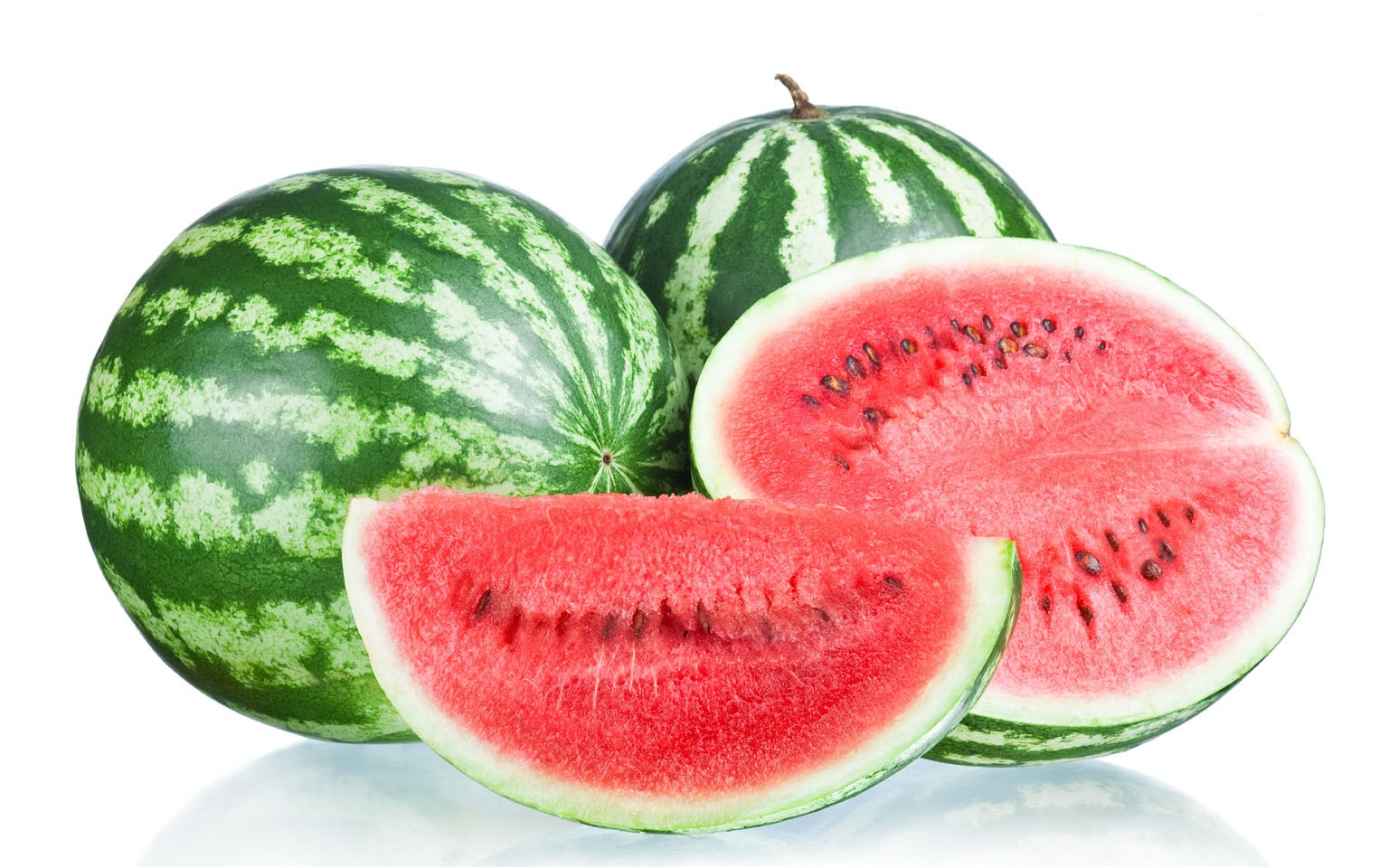 From Project Management to Product Management
7 November 2019
12
This Photo by Unknown Author is licensed under CC BY-SA-NC
[Speaker Notes: Because proof of tangible deliverables are only seen at the end, the transparency of reporting Work completed during project is subjective is subdued 
Because of this projects usually seem to be going on well until the last day or in production – resulting in what we term Water Melon projects]
From Project Management to Product Management
6 November 2019
13
[Speaker Notes: This short video just demonstrates the importance of communication – And as we all know 90% of a Project Manager’s work is on communication not knowing how many spent much time on that.]
From Project Management to Product Management
7 November 2019
14
[Speaker Notes: Product Management places primary focus on the Business outcome and places project management in their right place as facilitators 
Project work is treated as just an enabler but never a measure of progress
The product to be released is at the centre and key measure of success is product quality – 
Progress is dependant on how many components or feature are built – even if you have done a lot of work – you need to report how many features you have produced
The planning focusses more  on what is to be delivered not how it is to be delivered]
From Project Management to Product Management
7 November 2019
15
[Speaker Notes: Product is released in bite-size chunks or Slivers namely Minimum Viable product]
From Project Management to Product Management
7 November 2019
16
[Speaker Notes: The Product Owner – usually a fairly senior and all-rounded individual who represents the interest of the Business is accountable for the delivery of Value by the product of the project.
Does most of the work in the PMBOK knowledge areas and more including – Business Analysis, Benefits realisation – is likely to influence delivery of  value 
They are permanent member of the Project – and should be as independent of the Project Manager, and ideally reporting to a person outside the Project.
They usually have ultimate accountability and as they are responsible for documentation, ordering the requirements, testing of the Product features, 
Project Manager is the facilitator of the work to deliver the requirements of the Product Owner 
Makes the final call on Go/No go decision – in consultation with other business stakeholders]
From Project Management to Product Management
7 November 2019
17
[Speaker Notes: The project scope is first represented by a Product description – done in a hierarchical manner starting with the intended full product – breaking it down into components and sub-components – giving visibility to the detail of the project to the level known
If not known the detailed known  can be developed so to give more visibility on the missing parts that can be added 
Work to be done is calculated at development level as opposed to at planning level and the development team is left to determine that on their own 
Product Breakdown Structure ensures that your planning with the end state – i.e. the tangible Deliverables of the Product or Solution
Start with the Full Product then decompose hierarchically into sub-products so that the Project team has a full view of the build-up of the ultimate product  ( if you are constructing a Motorcycle the high-level features are
Motorcycle
Engine
Transmission
Head
Battery
Frame
Handlebars
Seat
Suspension
Wheels
Brakes
Shocks]
From Project Management to Product Management
7 November 2019
18
[Speaker Notes: Project progress metric is features completed and not only work completed 
Work that has been done has to be reported by way of the features that work has produced and the desire is to reduce WIP as it is rendered not yet delivered
Time, Cost and Amount of work will be necessary to assess efficiency otherwise they are internal – but to stakeholders 
Progress is reported everyday]
From Project Management to Product Management
7 November 2019
19
[Speaker Notes: Release into production is in byte-size chunks hence allows for focussed testing hence post implementation
Enables early Benefits realisation 
The Development/Manufacturing team builds the full product with some technical testing on their own 
User testing is a once off process at the end of the project 
Testing is not usually thorough and deployment usually complicated 
Big Bang release]
From Project Management to Product Management
7 November 2019
20
[Speaker Notes: The PMO directors and executive leaders we interviewed reinforced what we have seen in the research that the role of the project manager is expanding to: 
Strategic Advisor: plans, executes, and delivers 
Innovator: acts as product owner and developer 
Communicator: is always clear and concise—no     matter the audience 
Big Thinker: is adaptable, flexible, and emotionally   intelligent
Versatile Manager: has experience with all     approaches—waterfall, Scrum, agile, lean,   design thinking
This enables a Project Manager to get a seat at the EXCO and ushers one into a well polished and all rounder executive
As the tide moves more to Benefits realisation it is no longer enough to]
From Project Management to Product Management
7 November 2019
21
[Speaker Notes: In Product focussed projects, team members meet to discuss product progress mainly, including issues and risks hindering delivery of features they have to meet frequently, and they become a closely neat team earlier than a team that communicates through  because of the need to test and give feedback more frequently on features as well as progress on developing features there is little room for ineffective communication
Team is forced to meet Daily ( Daily Scrum) in a 2 week sprint project – you cannot affort not to meet daily
Because you meet frequently to discuss the progress on product issues and risks are addressed early]
From Project Management to Product Management
7 November 2019
22
[Speaker Notes: Products/Solutions ( Including goods and Services )  are the expected results of projects and are the Why we embark on projects 
Projects are the how we can efficiently create
A key measure of Project success is Product Quality i.e. how it means the agreed Functional and non-functional requirements  
Product Management : The Paradigm Shift
Emphasize on the end in sight – The Product/Solution
Strike the right balance between the project and the product]
From Project Management to Product Management
8 November 2019
23
[Speaker Notes: Products/Solutions ( Including goods and Services )  are the expected results of projects and are the Why we embark on projects 
Projects are the how we can efficiently create
A key measure of Project success is Product Quality i.e. how it means the agreed Functional and non-functional requirements  
Product Management : The Paradigm Shift
Emphasize on the end in sight – The Product/Solution
Strike the right balance between the project and the product]
From Project Management to Product Management
7 November 2019
24